2nd Semester Final Test Review
Unit 11
[Speaker Notes: M1 got here]
What two things did Romanticism focus on?
[Speaker Notes: WB tools
Emotion and nature]
What replaced human and animal power during the industrial revoluion?
Machines

Solar power

Wind power

Nothing replaced human and animal power
[Speaker Notes: A]
Point to the country that the industrial revolution started in.
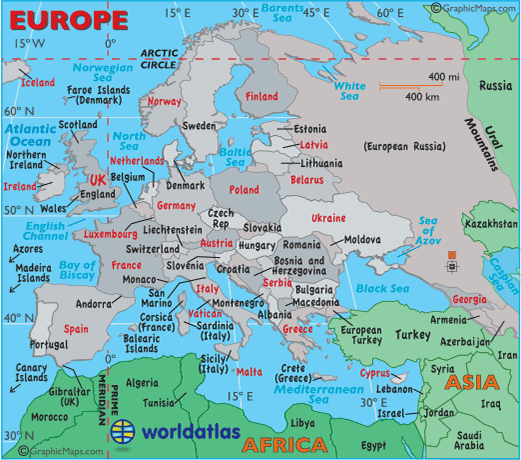 True/False: During the 19th century reformers sough to establish change during the industrial revolution. These changes included: A police force, lengthening work hours, and safer working conditions.
[Speaker Notes: F]
What were the two major transportation changes in Britain during the industrial revolution?
[Speaker Notes: Canals and turnpikes
WB]
Who was the father of communism?
[Speaker Notes: Karl Marx
WB tools and mic]
True/False: Private ownership does not exist in a communist society.
[Speaker Notes: False]
Who developed the theory of natural selection?
Karl Marx

Eli Whitney

Thomas Malthus

Charles Darwin
[Speaker Notes: D]
Who invented the electric Telegraph?
[Speaker Notes: Samuel Morse
WB tools and mic]
These two men claimed that humans competed for natural resources. Who are they?
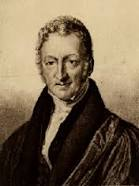 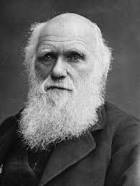 [Speaker Notes: Darwin and Malthus
WB tools and mic]
What was the goal of the abolition movement? Circle the answer on the board
To free America from the British
	
	To end slavery

			To give women the right to vote

					To free India from Britain
[Speaker Notes: To end slavery]
Unit 13
Raise your hand to match the generals to their armies!
Robert E. Lee
Union
Confederacy
Ulysses Grant
[Speaker Notes: Raise hand for tools]
Raise your hand to match the Presidents to their “nations”!
Abraham Lincoln
Union
Confederacy
Jefferson Davis
[Speaker Notes: Raise hand for tools]
Which battle was a turning point for the north in the Civil War?
The Battle of Antietam

The Battle of Bull Run

C.   The Battle of Gettysburg

D.   The Battle of Lexington
[Speaker Notes: C]
What material helped to spark the Second Industrial Revolution?
[Speaker Notes: Steel
WB tools and mic]
Circle the answer: Who invented a three-wheeled vehicle with a steering wheel and brakes?
Karl Benz
Henry Ford
[Speaker Notes: Benz
WB tools]
Point to the answer: what industry did Cecil Rhoades have control of within 20 years of arriving in Africa?
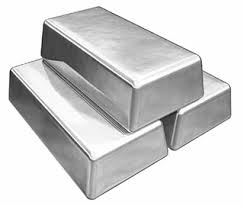 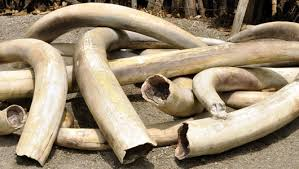 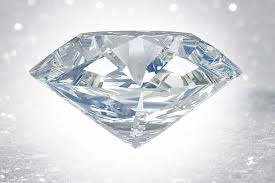 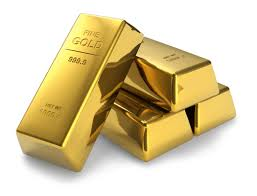 Who was the first European to cross Africa?
[Speaker Notes: David Livingstone
WB tools and mic]
True/False: Europe was able to gain control of most of the African continent because they had advanced weapons, railroads and steamships (to move troops, supplies and raw materials), and Africans thought all Europeans were actual gods.
[Speaker Notes: False]
True/False: The Sepoy Rebellion was an Indian uprising against the British East India Tea Company’s rule. After the rebellion the company was taken out of India and the British government took over.
[Speaker Notes: True]
This canal was constructed so Europeans could avoid a long, dangerous, and expensive trip around Africa to reach their colonies in Asia.
[Speaker Notes: Suez Canal
WB tools and mic]
List the motivations for New Imperialism
[Speaker Notes: Raw materials, fuel, and new markets]
Unit 14
Who was the man to introduce the 5 day work week and make cars available for most of America?
[Speaker Notes: Henry Ford
WB tools and mic]
True/False: Trade unions were organized to help workers fight for better pay, working conditions, and shorter work hours.
[Speaker Notes: True]
Circle the answers: who transformed newspapers into a form of entertainment?
Henry Ford
			
			Joseph Pulitzer

					Vincent Van Gogh 

Pablo Picasso 				William Randolph Hearst


				Franz Josef
[Speaker Notes: Pulitzer and Hearst
WB tools and mic]
Naturalist believed that people are shaped by their….?
Environment 

Unconscious mind

Friends
[Speaker Notes: A]
Who compared the human mind to an iceberg?
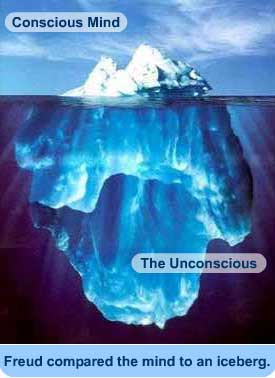 [Speaker Notes: Sigmund Freud 
WB tools]
Matching: I need 4 volunteers
Abstract 

Cubism 

Impressionism 

Post Impressionism
Used geometric shapes, showed subjects from different angles, and eliminated the illusion of space

Showed great emotion

Creates art of the elements of art itself 

Tried to capture a moment in time
[Speaker Notes: Abstract: The art that creates art out of the elements of art itself
Cubism: Used geometric shapes, showed subjects from different angles, and eliminated the illusion of space
Impressionism: The art style that tried to capture a moment in time
Post Impressionism: The art style that showed great emotion
WB tools for some]
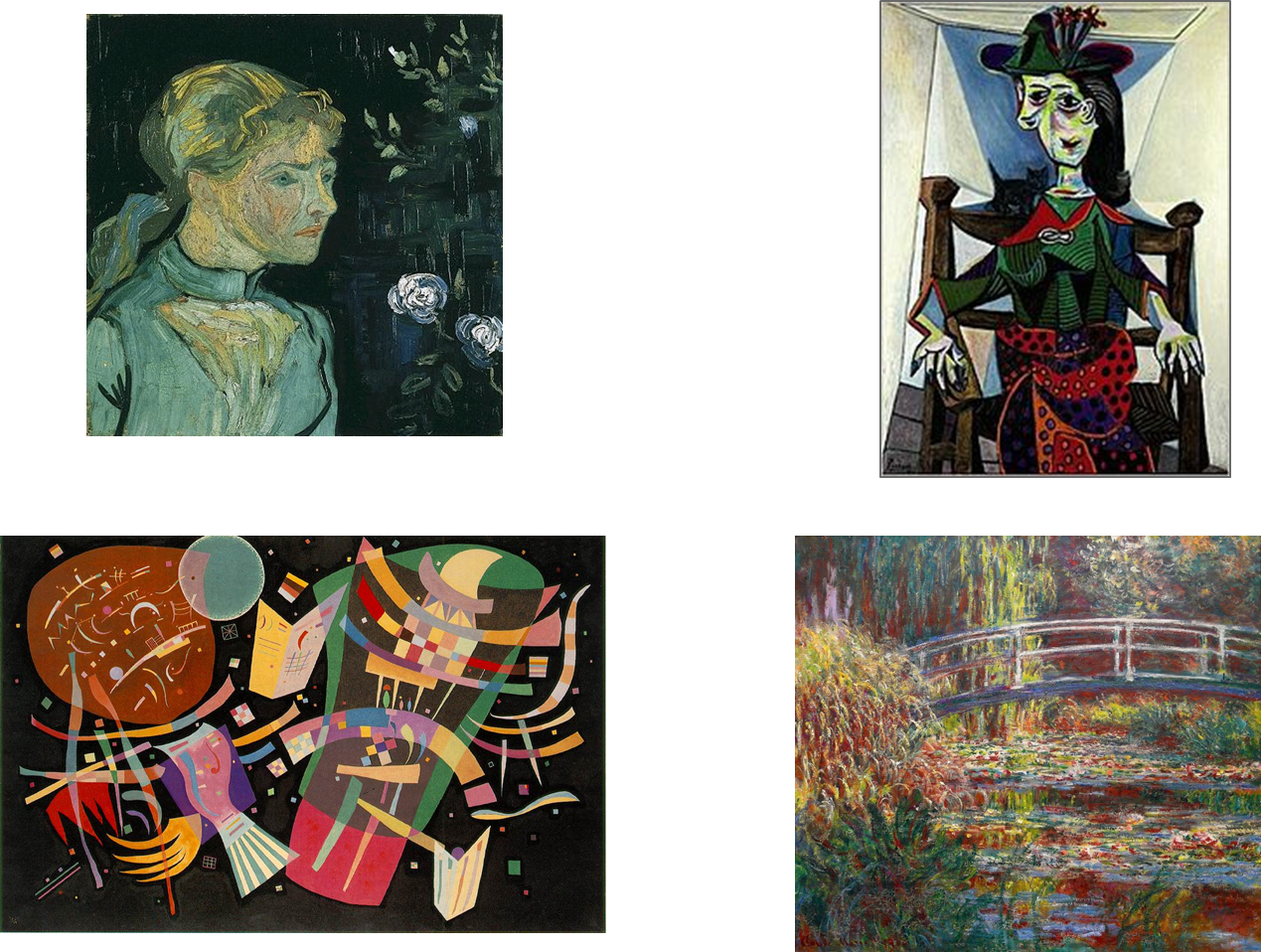 [Speaker Notes: Moveable pieces on the board, have them answer in chat then move the pieces– post impressionism, cubism, abstract, impressionism]
Unit 15
Who led the Indian Independence movement?
Franz Josef

Sun Yet-sen

Mahatmas Gandhi
[Speaker Notes: C]
Cursor on the answer: the Wright brothers first took flight in Kitty Hawk, SC. What year did this take place?
1900						1899

			1896

					1903	
		1912					1950

1890				
					1917
								1888
[Speaker Notes: 1903]
_________ _________ was a stunt pilot that was trained in France and drew crowds to her shows in the United States.
[Speaker Notes: Bessie Coleman
WB tools]
Who was the emperor of the new Austro-Hungarian Empire?
[Speaker Notes: Franz Joseph
WB tools and mic]
Why was the panama canal constructed?
[Speaker Notes: It was an easier and shorter way to travel from New York to San Francisco 
WB tools and mic]
What two countries were involved in the construction of the panama canal?
U.S and Britain

U.S and France

Germany and France

Panama and Germany
[Speaker Notes: B]
Any questions?
The test will be 50 questions
It will be worth 50 points

Any questions about the material?

I suggest you look over your notes before you take it and take your time tomorrow
. There will be no surprises. So don’t take it a first time just to see what the questions look like. You already know.
WOOOOOOO!!!!!!
Y’all did awesome with your review the past few days! Which hopefully means you will do awesome on your final!

Things to remember:
	- Look over your notes BEFORE class
	- You may use your notes to help you with your final
	- Tomorrow is Friday, so power though the rest of the day!
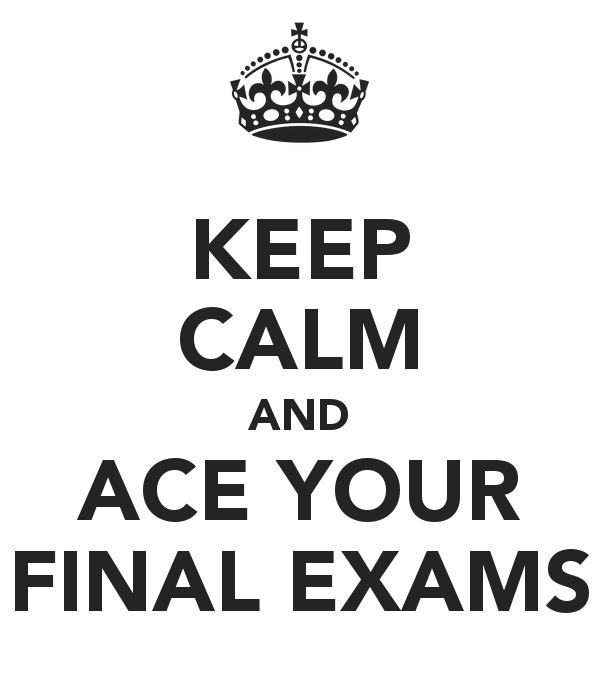 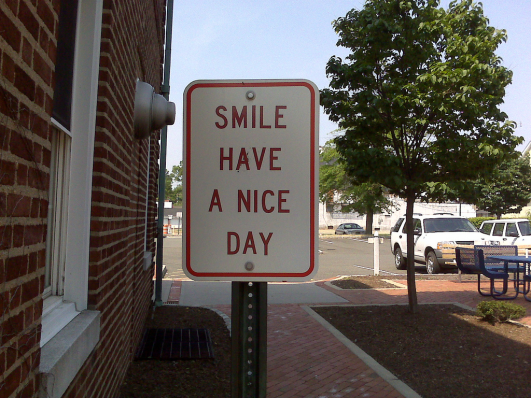